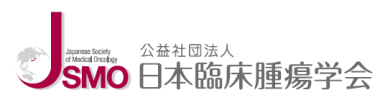 発表者・研究責任者の利益相反開示事項
[Speaker Notes: 研究責任医師氏名
 
所属
 
 
金額
該当の有無
該当する場合：企業名等
企業等の職員
－
有 ・ 無
 
企業等の顧問職
100万円以上
有 ・ 無
 
株
100万円以上の利益／全株式の5%以上
有 ・ 無
 
講演料など
50万円以上
有 ・ 無
 
原稿料など
50万円以上
有 ・ 無
 
寄付金
200万円以上
有 ・ 無
 
委受託研究
200万円以上
有 ・ 無
 
専門的助言・証言
100万円以上
有 ・ 無
 
その他
 
有 ・ 無]